DRAFT Budget Requests FY2024
† Includes language to carryover unspent funds from FY22 bringing total FY23 funding for MRVP to an estimated $175 million
‡ Includes language to carryover unspent funds from FY22 bringing total FY23 funding for AHVP to an estimated $19.2 million 
* An estimated $60 million in unspent RAFT funds from FY22 will carryover into FY23 bringing total FY23 funding for RAFT to an estimated $210 million
MRVP & AHVP in FY2023
*AHVP does not have project-based vouchers
All data from the Department of Housing and Community Development as of January 2023
No new mobile MRVP vouchers issued in FY2023; 200 project-based MRVPs issued in FY2023 
MRVP to be integrated into CHAMP – expected by September 2023 – eligibility screening will also become centralized
MRVP monthly cost went up from $1,168 in July 2022 to $1,267 in January 2023 – reflects program changes made, including moving to a rent standard, including utilities, and lowering tenant rent share to 30% of income (for comparison, Section 8 per month cost is about $1,250)
RAFT Expenditure in FY2023
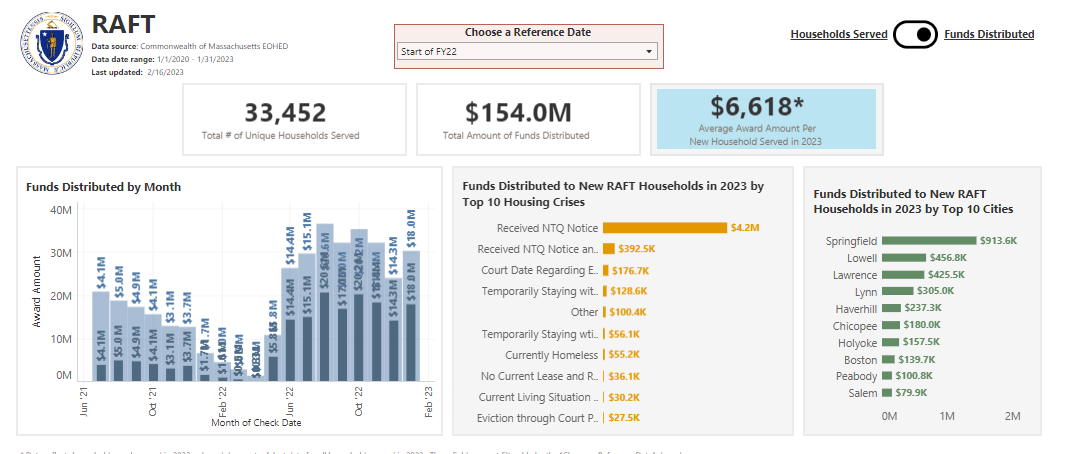